Housing Finance
Dr. Manish Dadhich
Housing Finance Company
Definition: The Housing Finance Company is yet another form of non-banking financial company which is engaged in the principal business of financing of acquisition or construction of houses that includes the development of plots of lands for the construction of new houses.
The terms “Housing Finance” or “Home Loan” means finance for buying or modifying a property. The different housing loan products could be classified as:- (a) Home Loans (b) Home Extension Loans (c) Home Improvement Loans (d) Land Loans (e) NRI Loans (f) Home Equity Loans (g) Short Term bridging Loans (h) Converting high interest housing loan to low interest housing loan.
It refers to finance that is provided to  individuals or group of individuals including co-  operative societies for purchase/build house or  houses.
Housing Finance refers to the finance for  meeting the various needs related to housing:
Purchase of land
Acquisition of a Flat
Construction of a house
Extension of a house
Housing loans from other banks/HFCs.
Purpose :
- It provides for :
Purchase of flat / house or purchase of plot of  land.
For	renovation	/	repairs	of	an	existing	house/  flat.
For extending an existing house.
Short	term	bridge	finance	while	purchasing  another house/ flat.
Quantum :
The Quantum of loan varies from bank to bank  normally bank stipulate minimum of Rs. 1 lakh.
The maximum would depend on the bank and it  could vary from Rs. 10 lakhs to Rs. 2 crores or  more.
For repairs the amount is less i.e around Rs. 10  lakhs.
For housing loan, there are two types of  interest rate:
fixed - for entire tenure of the loan
floating - which is changing through out  the duration of loan.
The security in respect of housing finance  is the property purchase with a mortgage  is taken on the same.
For additional security guarantee may be  taken.
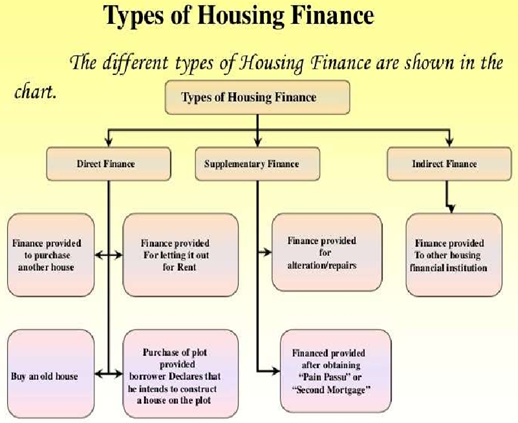 It refers to the finance provided to individuals  or groups of individuals including co-operative  societies.
	Under this category, the following types of  bank finance are included :
Bank finance extended to a person who already  owns a house in town/ village where he  resides, or for buying / constructing a second  house in the same or Other town / village for  the purpose of self - occupation.
	Bank finance extended for the purchase of a  house by a borrower who proposes to let it out  on rental basis on account of his posting outside  the headquarters or because he has been  provided accommodation by his employer.
Bank finance extended to a person who  proposes to buy an old house where he is  presently residing as a tenant.
Bank finance granted only for purchase of a  plot, provided a declaration is obtained from  the borrower that he intends to construct a  house on the said plot, with the help of bank  finance or otherwise, within such period as  may be laid down by the banks themselves
Banks may consider requests for additional  finance within the overall ceiling for carrying  out alterations / additions / repairs to the  house / flat already financed by them.
In the case of individuals who might have raised  funds for construction / acquisition of  accommodation from other sources and need  supplementary finance, banks may extend such  finance after mortgaging charge over the  property mortgaged in favor of other lenders  and / or against such other security, as they  may deem appropriate.
The Banks ensures that their indirect housing  finance is channeled by way of term loans to  housing finance institutions, housing boards,  other public housing agencies, etc primarily for  augmenting the supply of serviced land for the  constructed units.
It should also be ensured that the supply of  plots / houses is time bound and public  agencies do not utilize the bank loan merely for  acquisition of land.
The National Housing Bank (NHB) was set up on  July 9, 1988 under the National Housing Bank  Act, 1987 as the Apex level institution for  housing finance.
	To promote the housing financial institutions  both at local and regional levels.
	The NHB is wholly owned by the RBI which has  contributed the entire paid-up capital.
Ensures a sound and healthy housing finance  system through effective regulation and  supervision of housing finance institutions.
To promote a sound, healthy, viable and cost  effective housing finance system to cater to all  segments of the population.
To integrate the housing finance system with  the overall financial system.
To promote a network of dedicated housing  finance institutions to adequately serve various  regions and different income groups.
To augment resources for the sector and  channelize them for housing.
To make housing credit more affordable.
To regulate the activities of housing finance  companies based on regulatory and supervisory  authority derived under the Act.
To encourage augmentation of supply of  buildable land and also building materials for  housing and to upgrade the housing stock in the  country.
To encourage public agencies to emerge as  facilitators and suppliers of served land, for  housing.
1. Promotion and Development Function
2. Regulatory Function
3. Financing Function
NHB has designed and conducted the various  training programmes considering the need for  trained persons.
The NHB also contributes to improve or  strengthen credit delivery network for housing  finance in the country.
As a part of this role, NHB has framed a scheme  for guaranteeing the bonds to be issued by the  housing finance company.
	NHB operates as a multifunctional  Development Finance Institution (DFI) for the  housing sector.
NHB	has	been	financing	the	following	housing  schemes at all India level:-
Indira Awas Yojna
Golden Jubilee Rural Housing Finance Scheme
Bharat Nirman
Productive Housing in Rural Areas(PHIRA)
1% Interest subvention scheme
According to NHB Act, 1988, NHB is expected to  regulate the housing finance system of the  country to its advantage.
To prevent any housing finance institutions  being conducted in such a manner which may  be against the interest of depositors or of the  housing finance institutions.
For this purpose, NHB has been given power to  determine the policy.
To give directions to the housing finance  institutions and their auditors.
To provide financial assistance to various banks  and housing finance institutions.
The financing of housing sector by the NHB is  done by extending refinance to different  primary lenders in respect of:
Eligible housing loans extended by them to  individual beneficiaries.
For project loans extended by them to various  implementing agencies.
Acting as special purpose vehicle for  securitizing the housing loan receivables.
Housing Urban Development Corporation ltd.  established on April 25, 1970
HUDCO is fully owned by the Government of  India .
HUDCO plays a major role in implementation of  National Housing Policy.
HUDCO offers housing loans for the  buying/constructing house/flat & Loans are also  offered for renovation/extension/alteration of  existing house/flat.
It is one of the top financing company in India.
In India, the following types of institutions  provide long term finance for housing:
Commercial banks- a bank that offers services  to the general public, companies & are the  largest mobilizers of savings in the country.
Cooperative banks- A bank that holds deposits,  makes loans and provides other financial  services to cooperatives and member-owned  organizations & are apex level institutions of  the state cooperative credit structure.
Regional rural banks- to serve primarily
the rural areas of India with basic banking and  financial services & are allowed to lend for  financing.
Agriculture and rural development banks- these  are term lending institutions operating  exclusively in the rural sector & reaches out to  allied economies and supports & promotes an  integrated development.
Housing finance companies- these are non  banking financial companies which should form  a major share of the company’s assets
Cooperative housing finance societies-these are  specialized housing finance which is used to  support and help the housing needs of  community at large.
Objectives of HUDCO
Provide long term finance for construction of  house for residential purpose in urban & rural  areas.
To subscribe to debentures & bonds issued by  the state housing & urban development boards,  trusts, authorities etc especially for the  purpose of housing.
To administrate the amount received from  time to time, from Government of India (GOI)  and other sources for the purpose of financing  or undertaking housing and urban development  programmes in the country.
To promote ,establish ,assist ,collaborate and  provide consultancy services for the projects.
Pradhan Mantri Awas Yojana (PMAY)
The PMAY has been introduced by Prime Minister, Narendra Modi on 1 June 2015. PMAY Scheme is an initiative provided by the Government of India which aims at providing affordable housing to the urban poor. The mission is to provide housing for all by the year 2022, by that time Nation completes 75 years of its Independence.
Under this scheme, affordable houses will be built in selected cities and towns using eco-friendly construction methods for the benefit of the urban poor population in India. Also, under the Credit Linked Subsidy Scheme, beneficiaries under PM Awas Yojana are eligible for interest subsidy if they avail a loan to purchase or construct a house.
Housing Finance sector is set to see higher  growth in next few years, with an increase in  the demand and supply of housing projects.
HUDCO plays a major role in implementation of  National Housing Policy. 44.33% of housing loan  of HUDCO has been allocated for Economically  Weaker Section (EWS) and Low Income Group  (LIG).
NHB operates as the principle agency for  promoting, regulating and providing financial  and other support to HFCs at local and regional  level.
THANK YOU